ПРАВИТЕЛЬСТВО РЕСПУБЛИКИ БАШКОРТОСТАН
О ПЛАТЕ ГРАЖДАН ЗА УСЛУГУ ПО ОБРАЩЕНИЮ С ТКО НА ТЕРРИТОРИИ РЕСПУБЛИКИ БАШКОРТОСТАН
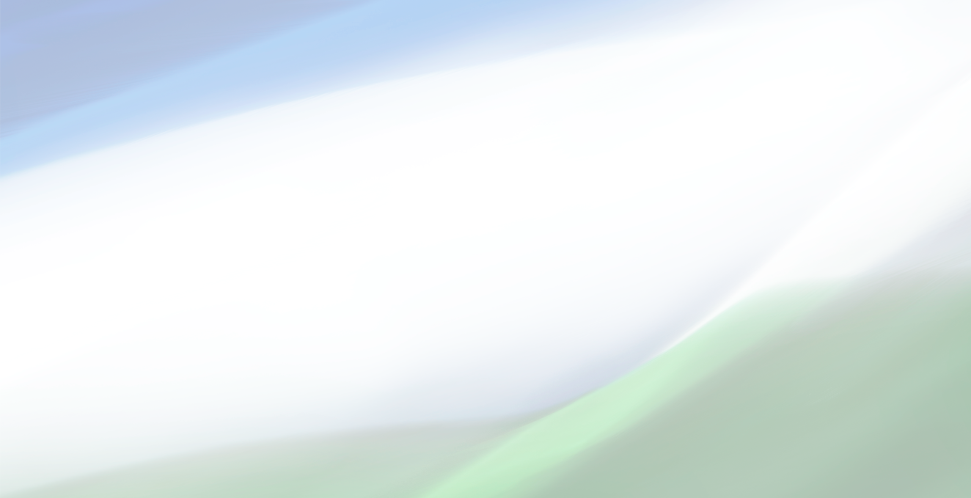 Фазылов 
Нияз Мансурович
ПЕРВЫЙ ЗАМЕСТИТЕЛЬ МИНИСТРА ПРИРОДОПОЛЬЗОВАНИЯ 
И ЭКОЛОГИИ РЕСПУБЛИКИ БАШКОРТОСТАН
1
ИНФОРМАЦИЯ О ПЛАТЕ ГРАЖДАН ЗА УСЛУГУ ПО ОБРАЩЕНИЮ С ТВЕРДЫМИ КОММУНАЛЬНЫМИ ОТХОДАМИ
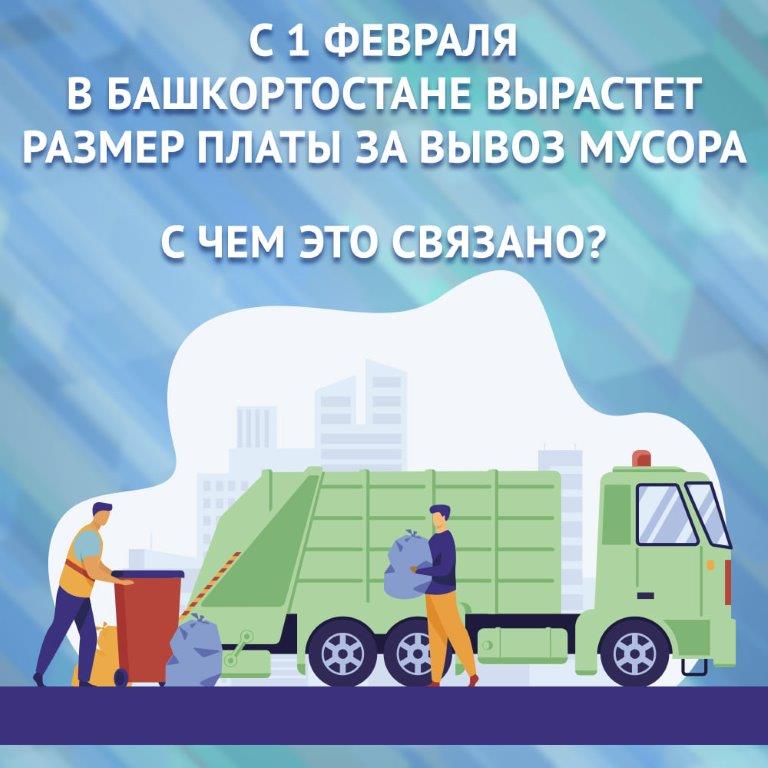 2
ИНФОРМАЦИЯ О  ПЛАТЕ ГРАЖДАН ЗА УСЛУГУ ПО ОБРАЩЕНИЮ С ТВЕРДЫМИ КОММУНАЛЬНЫМИ ОТХОДАМИ
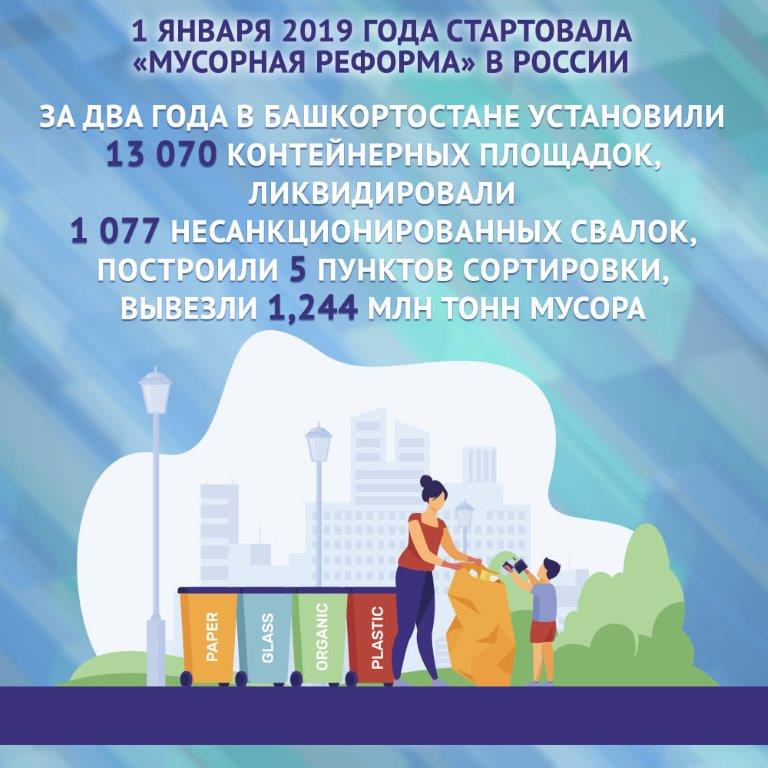 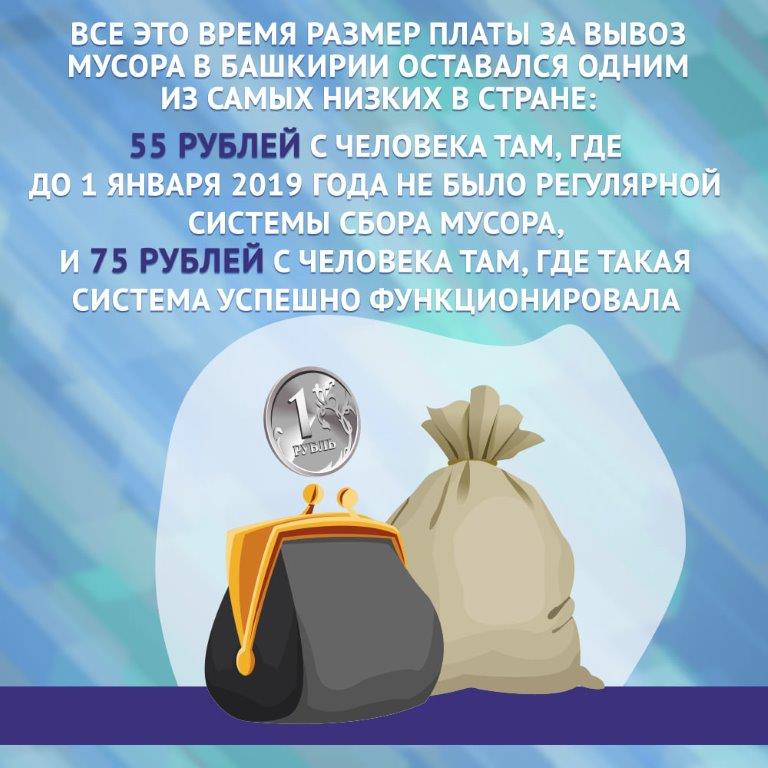 3
ИНФОРМАЦИЯ О ПЛАТЕ ГРАЖДАН ЗА УСЛУГУ ПО ОБРАЩЕНИЮ С ТВЕРДЫМИ КОММУНАЛЬНЫМИ ОТХОДАМИ
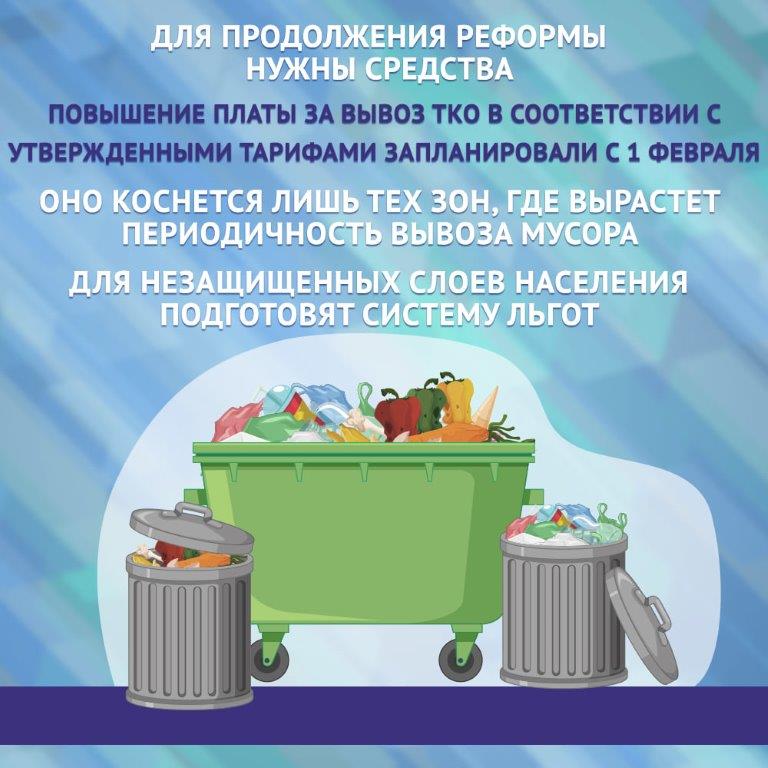 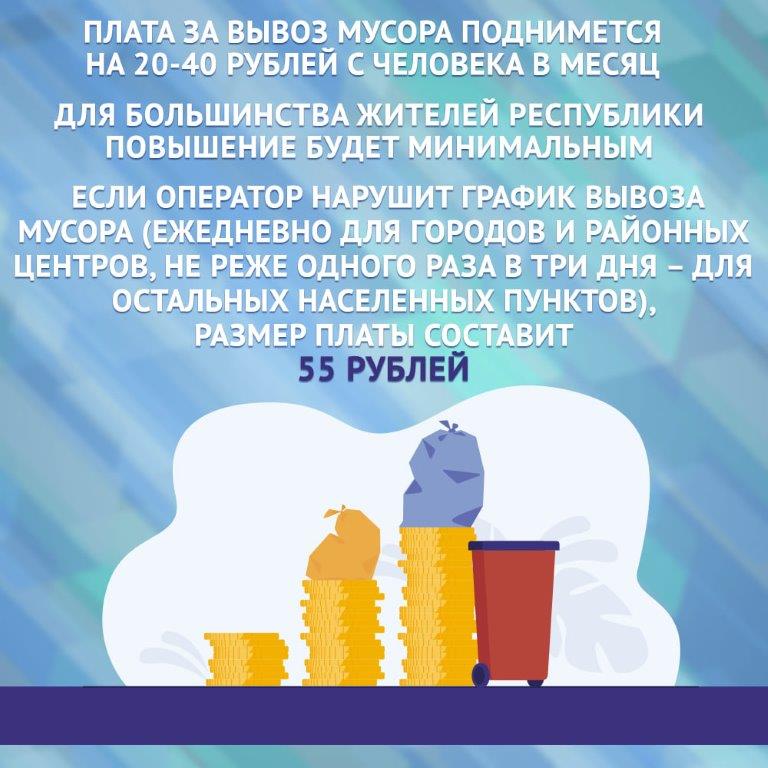 4
ИНФОРМАЦИЯ О ПЛАТЕ ГРАЖДАН ЗА УСЛУГУ ПО ОБРАЩЕНИЮ С ТВЕРДЫМИ КОММУНАЛЬНЫМИ ОТХОДАМИ
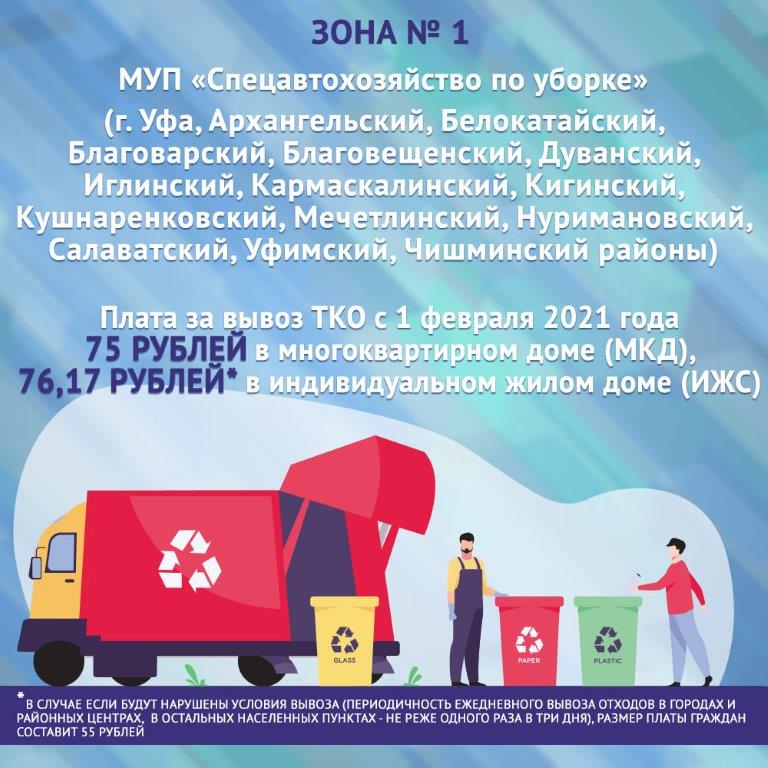 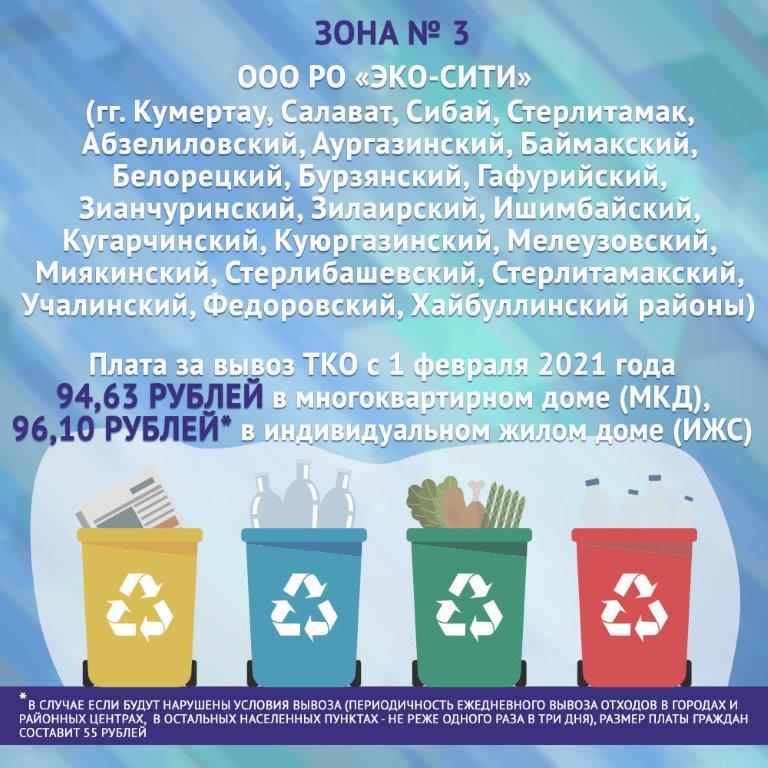 5
ИНФОРМАЦИЯ О ПЛАТЕ ГРАЖДАН ЗА УСЛУГУ ПО ОБРАЩЕНИЮ С ТВЕРДЫМИ КОММУНАЛЬНЫМИ ОТХОДАМИ
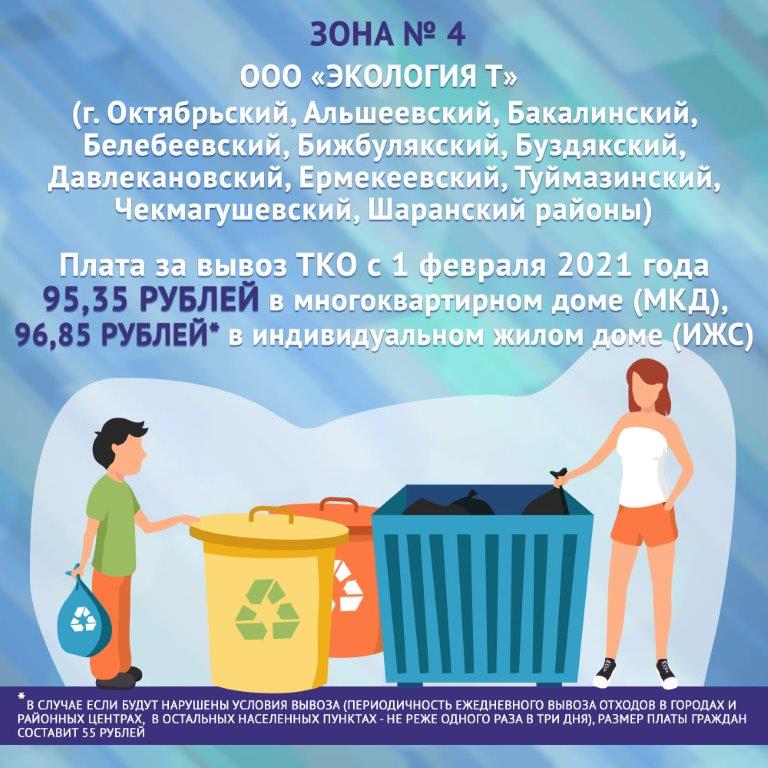 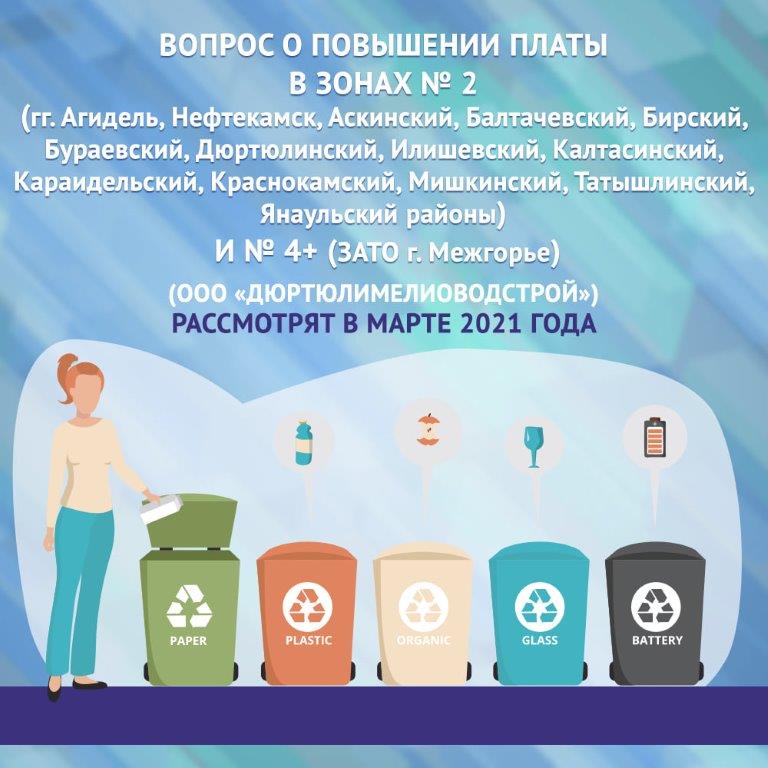 6
ПЛАТА ГРАЖДАН В ЗОНЕ ДЕЯТЕЛЬНОСТИ № 1 РЕГИОНАЛЬНОГО ОПЕРАТОРА ПО ОБРАЩЕНИЮ С ТКО МУП «СПЕЦАВТОХОЗЯЙСТВО ПО УБОРКЕ ГОРОДА»
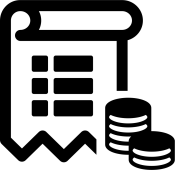 7
ПЛАТА ГРАЖДАН В ЗОНЕ ДЕЯТЕЛЬНОСТИ № 3 РЕГИОНАЛЬНОГО ОПЕРАТОРА ПО ОБРАЩЕНИЮ С ТКО ООО РО «ЭКО-СИТИ»
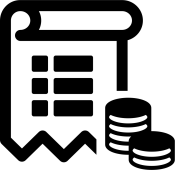 8
ПЛАТА ГРАЖДАН В ЗОНЕ ДЕЯТЕЛЬНОСТИ № 4 РЕГИОНАЛЬНОГО ОПЕРАТОРА ПО ОБРАЩЕНИЮ С ТКО ООО «ЭКОЛОГИЯ Т»
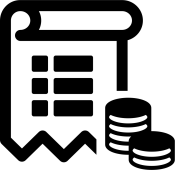 9
МОНИТОРИНГ СОБЛЮДЕНИЯ ГРАФИКОВ ВЫВОЗА ТКО
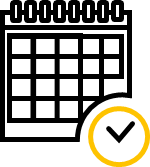 Минэкологии РБ:
ежедневно с помощью автоматизированной системы мониторинга вывоза твердых коммунальных отходов «ТКО-Башкортостан» будет отслеживать соблюдение региональными операторами графиков вывоза отходов в разрезе населенных пунктов
ежемесячно  информацию о соблюдении графиков вывоза отходов в разрезе населенных пунктов за период с 15 числа месяца, предшествовавшего отчетному, до 15 числа текущего месяца, будет передавать в администрации муниципальных образований
не позднее 20 числа текущего месяца информация будет опубликована на официальных сайтах ведомств (Минэкологии РБ, администраций муниципальных образований РБ)
10
КОНТАКТЫ
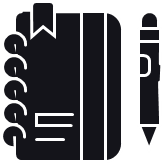 Контакты:
Минэкологии РБ 
г. Уфа, ул. Ленина, д.86, e-mail: ecology@bashkortostan.ru, телефон отдела по организации обращения с отходами: +7(347)218-03-90
Региональные операторы по обращению с ТКО

МУП «Спецавтохозяйство по уборке города»: г. Уфа, ул. Малая Гражданская, д.35, e-mail: mup-sah@yandex.ru, 8(800)347-80-03, whatsapp +7-986-704-40-88

ООО «Дюртюлимелиоводстрой»: Дюртюлинский район, с. Иванаево, ул. Промзона, д.18/1, e-mail: office@dmsrb.ru, +7(347)292-98-77; +7(347)292-98-66; 8(800)222-72-40

ООО РО «Эко-Сити»: г. Стерлитамак, ул. Мира, д.18, e-mail: eco@roecocity.ru , 8(347)298-04-90; 8-965-939-49-00; 8-989-959-49-00; 8-937-497-49-00; 8(347)298-04-90

ООО «Экология Т»: г. Туймазы, ул.  Гафурова,62, e-mail: eko.t@bk.ru, +7(347)822-44-03, 8(800)250-01-85
11